Интегрированный урокАнглийский язык  и ОБЖпо теме «Здоровый образ жизни»
из опыта работы учителя
                                                    английского языка
                                             МОУ « Основная школа №8»
                                                          Кануник И.В.
Цели  урока:
1.Создание информационного пособия    «Здоровый образ жизни».

2. Реализация творческого потенциала учащихся как субъекта  самостоятельной  учебной деятельности.

3.Актуализация личностно-значимых  мотивов
    учебной деятельности.

4.Интеграция межпредметных  знаний.


Самолечение, диеты
Eating a lot of fruit
Doing exercises
Вредные привычки
Healthy 
 lifestyle
Социальная агрессия
Training
Нарушение экологического равновесия
Airing the room
Sleeping 8 hours a day
Производственный фактор
1 Жить не для того, чтобы есть, а есть для того чтобы жить
a) Early to bed and early to rise makes a man   healthy wealthy and wise
1 Жить, чтобы жить, для того, чтобы, есть, не для того, чтобы есть, а
2 Кто рано ложиться и рано встает, здоровье, богатство и ум наживет
b) Money can buy a     tonic, but not health
2 Здоровье, и, рано, ложиться, встает, наживет, кто, ум, и, богатство, рано
3 Здоровье за деньги не купишь
c) Live not to eat   but eat to live
3 Купишь, не, деньги, за, здоровье
Healthy  food products for you
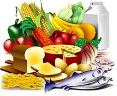 Vegetables
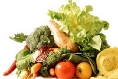 Carrot
Carrot has a lot of vitamin A, so it is good for your eyes and it helps to grow.
Tomato
Tomato is very useful for your heart ; blood. It helps your  stomach and intestines to work better and strengthen your organism.
Onion and garlic
Are rich in special substances which prevent you from colds and many other diseases.
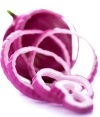 Fruits
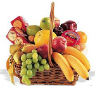 Lemon
Lemon is full of vitamin C and it prevents from colds.
Kiwi
Kiwi is a source of vitamins A;B;C and cellulose and magnesium. It improves your immunity, digestion. It is healthy for your blood and vessels, reduce cholesterol.
Drinks
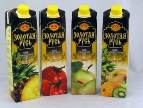 Green tea
Is highly useful for us first of all it has a of antioxidants and helps to be younger and healthier. It is very good during a hot summer and it strengthens your organism.
Natural juices
They have a lot of vitamins. Juices can freshen you, make you strong and healthy and they are simply very tasty.
– honey, heart
- зрение, закаливание, забота
H
З
– eyes, exercises
E
Д
- доброта, дружба, диета
A
– air the room, apple
- осанка, отдых
О
L
– lettuce, lemons
Р
- работоспособность, режим
T
– teeth, take a warm bath
О
- обливание, обтирание
H
– 8 hours                         sleeping, herb tea
В
- водные процедуры, выносливость
Ь
Е
- единство требований, естественная среда
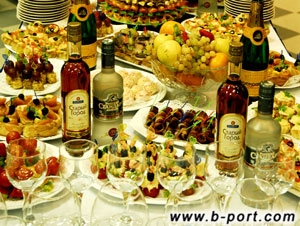 Useless or harmful food products
Sausage
Sausage, especially smoked, is harmful for you. It’s high in cholesterol and calories. Usually, there are different additions bad for stomach and nitrates. People with chronic lung and gastric diseases should avoid this food
Fried and smoked meat
It’s full of cholesterol, carcinogens and fat especially pork. You should eat it very carefully if you have blood pressure, obesity, sore liver, diabetes, heart diseases.
Potato crisps
They are high in fat, carcinogens, salt, additions (often spicy) and calories. They cause gastric problems and obesity.
Sweets
There is a lot of sugar in this food and when you eat it much, it ruins your teeth. As this products have a great number of carbohydrates and calories, they can lead you to obesity. Ice-cream also can affect your throat and stomach.
Fizzy drink
These drinks are absolutely bad for you. No one useful component, but a lot of gas, coloring matters and sugar. Coke can affect your child-birth organs.
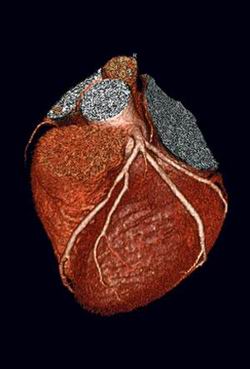 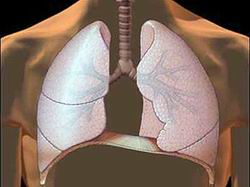 sweets
meat tins
sausage
butter
concentrated
juices
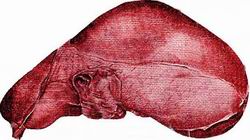 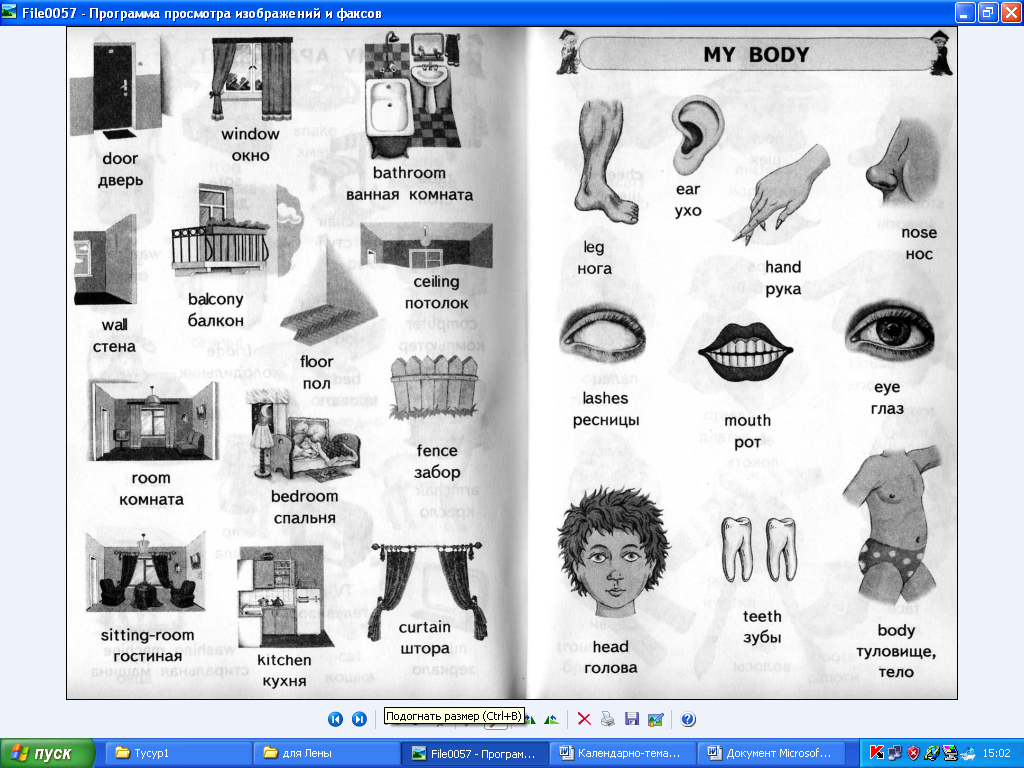 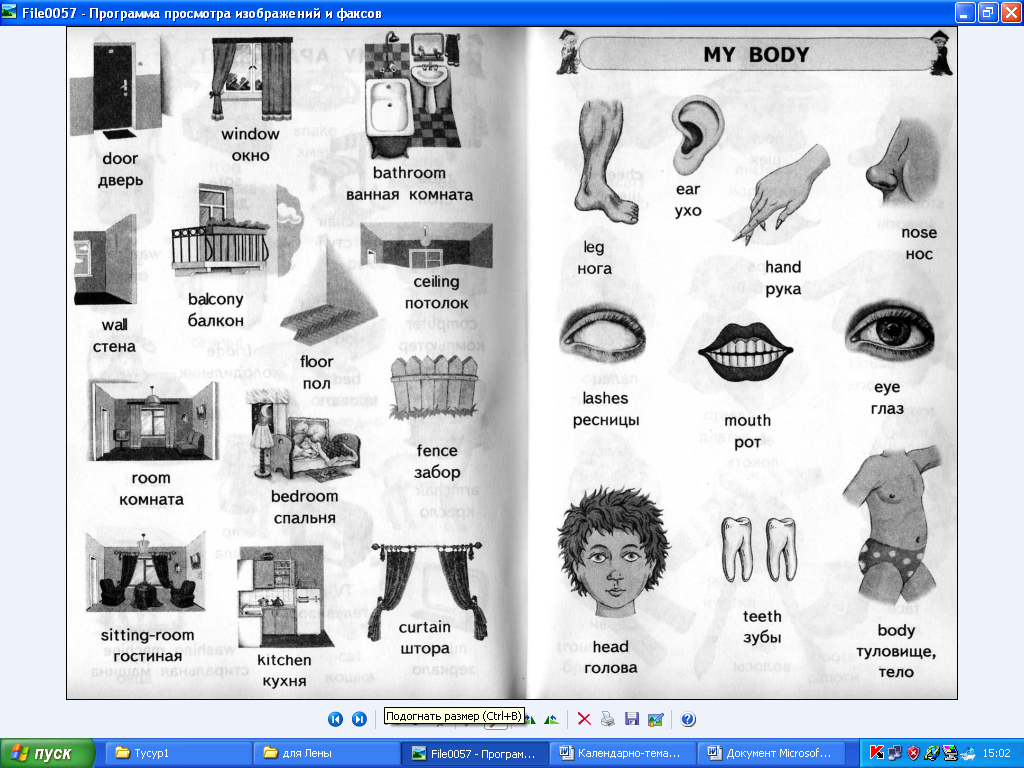 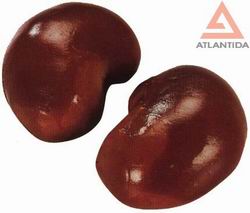 Useful and healthy habits
Going in for sport
It is very useful for us. Nowadays our life is too dynamic and nervous and so sport helps to relax. For example, jogging is good for your heart, swimming is good for your arms, cycling is good for your legs and so on.
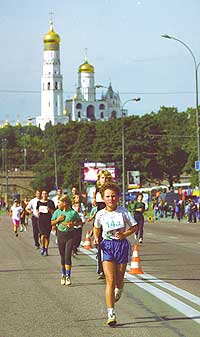 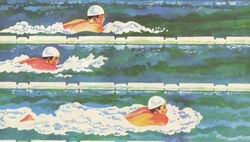 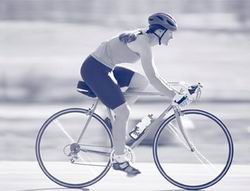 Healthy sleep
It’s the best way of rest. You should sleep not less than 8 hours a day. Go to bed and wake up at the same time even at weekends. There are a lot of ways which can help you to sleep, one of them is to drink a cup of hot milk and honey.
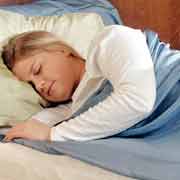 Morning exercises
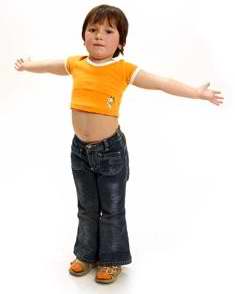 If you have no time to take up sport regularly morning exercises are just for you. It helps you to keep your fitness and to be in a good form.
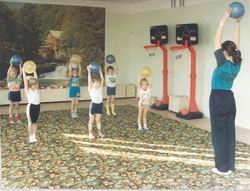 Walking
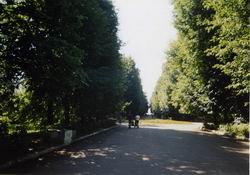 Helps you to relax, to loose your weight, to breath the fresh air. You have time not to be hurry, to think, to talk. It’s very healthy to do it after dinner and before going to bed.
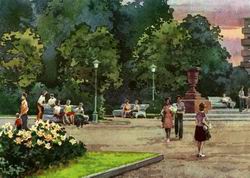 Keeping of a day regime
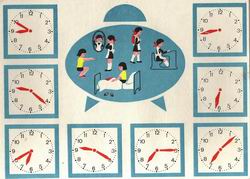 Makes your life more regular. It helps you to organize yourself. You have more time for rest and leisure activities. It makes you healthier because you have more time for sleeping either. Especially you need it during your exams.
оптимизм,
1) депрессия,                   чувство вины, безысходность, обиды2) swimming, cycling,                                 jogging3) употребление алкоголя и наркотических веществ,                  , нестабильность политической обстановки, нагнетание страха 4) black currants, herb tea, vitamins,  brown bread,
hypo dynamics,
счастье,
сakes.
Part 1

The duration of life in ancient Greece was ….. years in the fourth    century BC
In …. century…... 20 – 35 years
In 1850 - ….. years
In ….. – 50 years
In 1960 - …..years
In ….. – 73 years
Part 2
Bad and HarmfulHabits
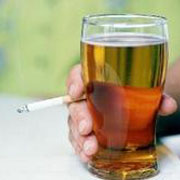 Drinking alcohol
is absolutely harmful for you. It is a disease which ruins not only your organism, but your personality too. It affects your health, first of all your liver. Beer is also alcoholic drink and the result will be the same as from wine, vodka and etc.
Smoking
is widely spread nowadays. Many people smoke without thinking about themselves and about people near them, especially children. Smoking damages your health: such organs as lungs, bronchial, tubes, heart and others. Stop smoking today or it will be late.
Working on a computer, watching TV
When you do it one or two hours it’s not bad. You can get a lot of new information, it helps to do you homework etc. But when it’s too much it damages you. First of all it ‘s bad for your eyes, brains, nerves system. Other result your sight becomes worth, you can’t sleep well and so on.
Inactive way of life
You forget to do exercises every morning, you do not go in for sport, you go by car or transport instead of working. It means you ruin your health, your muscles don’t work, your weight become more and more, your sleep is bad. Stop do it and start to move.
Mobile phones
it’s very convenient to be connected everywhere and every minute. But it’s known that mobiles can be harmful because electric waves which make bad influences on your health. Especially it dangerous to use mobiles in an underground and tunnels. In order to find their stations mobiles increases the amount of the waves. Try not to spend all days long with your mobiles.
1. It’s known that our health depends about 50% on:
   A  Healthy way of life
   B  Ecology
   C  Heredity
   D  Medical service
2. Choose from the enumerated points what can be related to a healthy way of life only: 1) absence of bad habits; 2) active way of life; 3) psycho hygiene; 4) the ability to control your emotions; 5) competent ecological behavior
   A 1; 2; 3; 5
   B 1; 2; 3
   C 1; 2; 3; 4; 5
   D 1; 4; 5
3. What is hypo-dynamics? (hypo-actions)
   A  surplus of actions (movement)
   B  lack of actions
   C  the same actions
   D  different actions
4. What percentage of your group doesn’t do morning exercise?

5. What food should be eaten oftener to strengthen your teeth?
   A food high in vegetable and animal fat
   B meat food
   C fish and seafood
   D apples, carrot, nuts, cheese, olives
1. Считается, что здоровье человека на 50% зависит от:
А) здорового образа жизни;
Б) экологии;
В) наследственности;
Г) медицинского обслуживания.

2. Из перечисленного:  1) отсутствие вредных привычек; 2) активный образ жизни; 3) психогигиена; 4) умение управлять своими эмоциями; 5) грамотное экологическое поведение – к здоровому образу жизни относится только 
А) 1,2,3,5;
Б) 1,2,3;
В)1,2,3,4,5;
Г)1,4,5.
3.Что собой представляет гиподинамия?
А) избыток движения;
Б) недостаток движения;
В) однородное движение;
Г) разнообразные движения.
4. Какой процент учеников вашей группы не делает утреннюю гимнастику?

5.Какую пищу необходимо чаще употреблять, чтобы укрепить зубы?
А) продукты, содержащие животные и растительные жиры;
Б) мясные продукты;
В) рыбу и морепродукты;
Г) яблоки, морковь, орехи, сыр, оливки.